Lesson 83
R-Controlled Vowels 
Review
[Speaker Notes: ufliteracy.org]
Lesson 83
R-Controlled Vowels Review
[Speaker Notes: See UFLI Foundations lesson plan Step 1 for phonemic awareness activity.]
[Speaker Notes: See UFLI Foundations lesson plan Step 2 for student phoneme responses.]
ir
ur
er
or
ore
a
ar
y
dge
g
tch
ch
c
i
o
e
u
[Speaker Notes: See UFLI Foundations lesson plan Step 3 for auditory drill activity.]
[Speaker Notes: No slides needed for auditory drill.]
[Speaker Notes: See UFLI Foundations lesson plan Step 4 for blending drill word chain and grid. 
Visit ufliteracy.org to access the Blending Board app.]
[Speaker Notes: See UFLI Foundations lesson plan Step 5 for recommended teacher language and activities to introduce the new concept.]
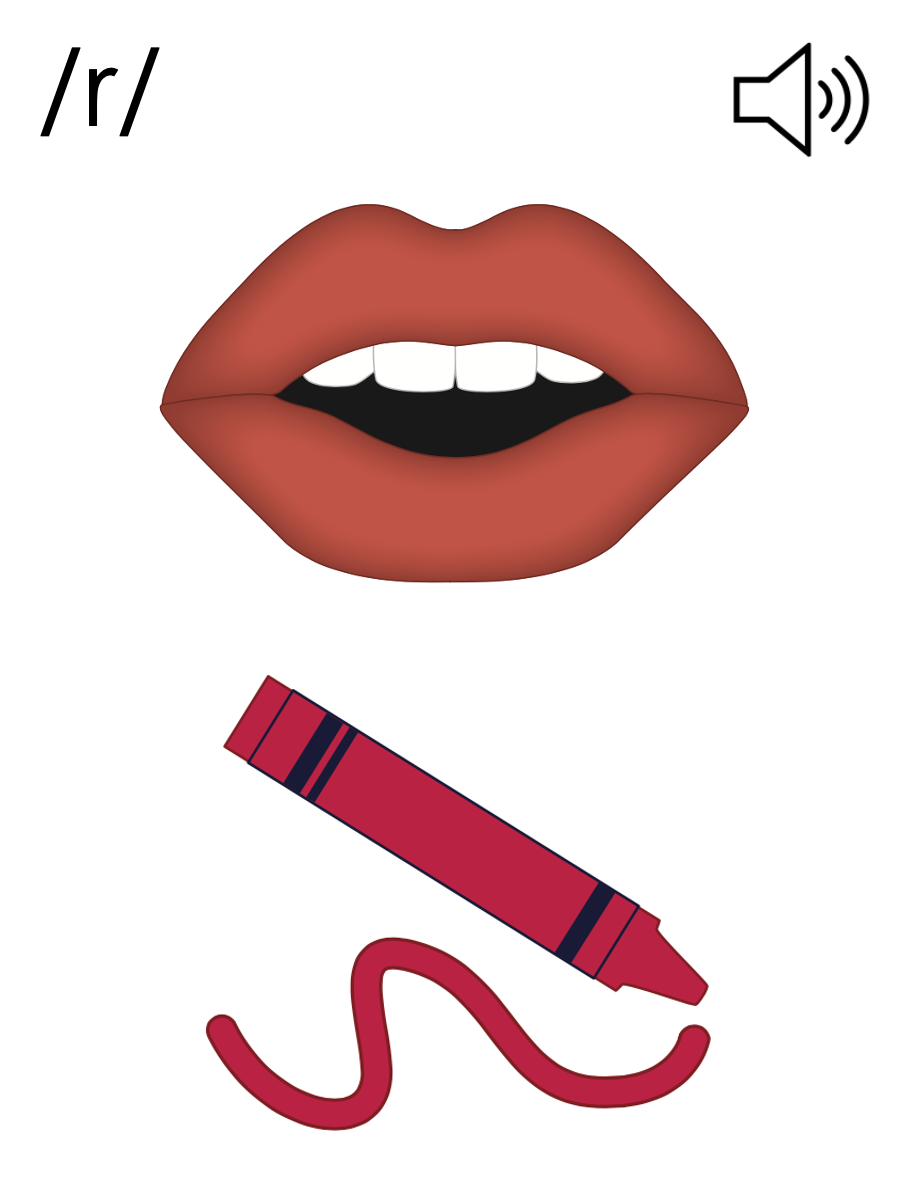 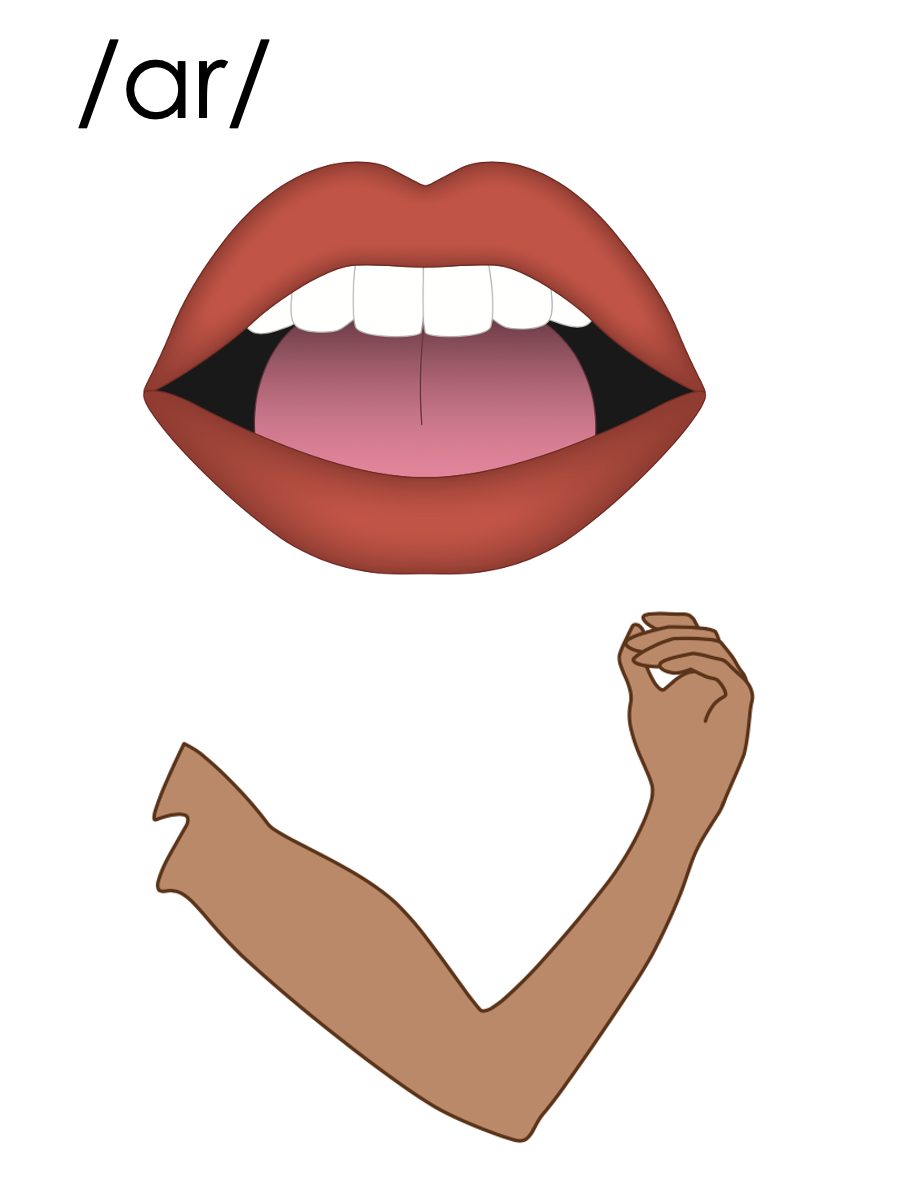 ar
park
far
arm
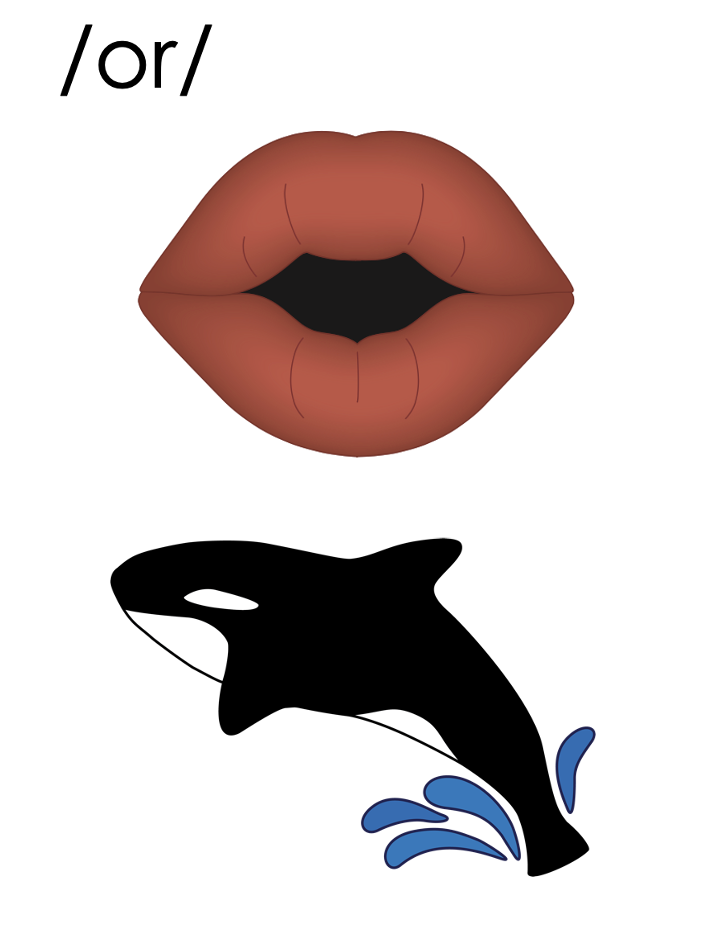 or
cord
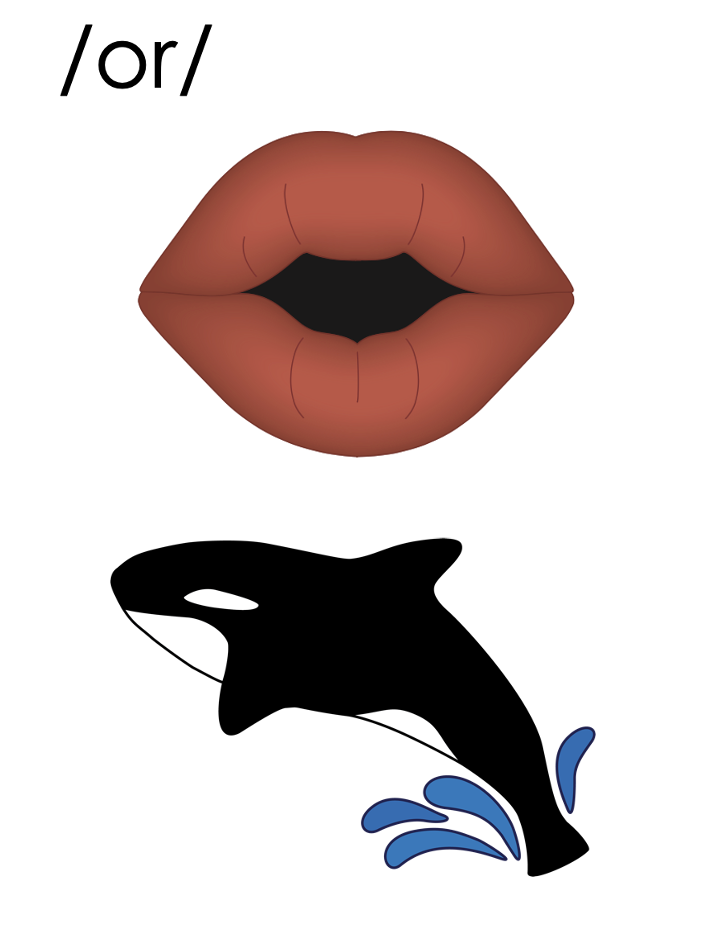 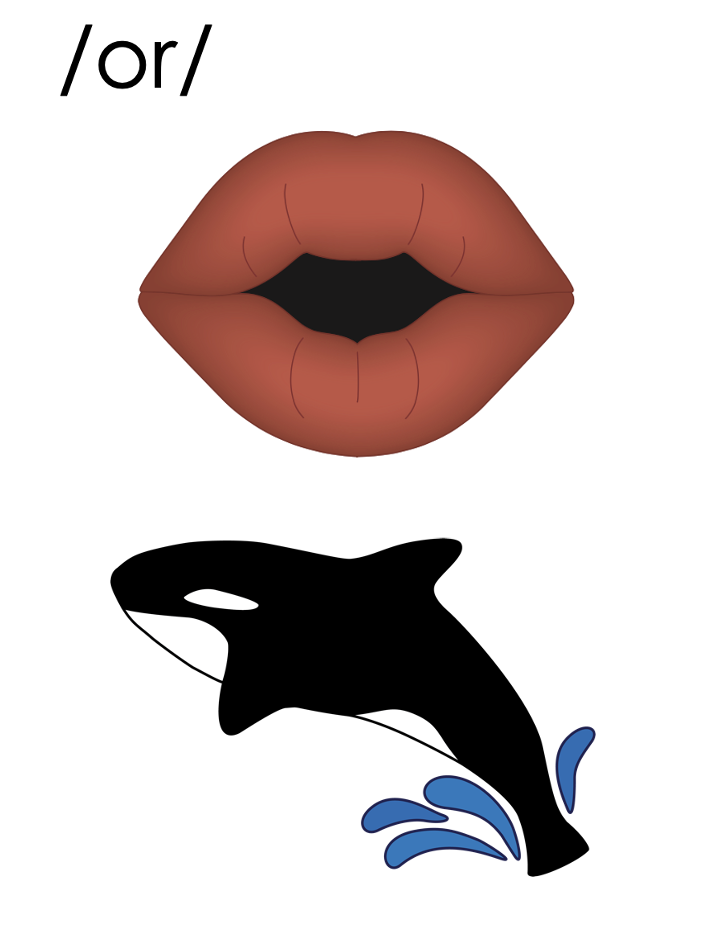 ore
store
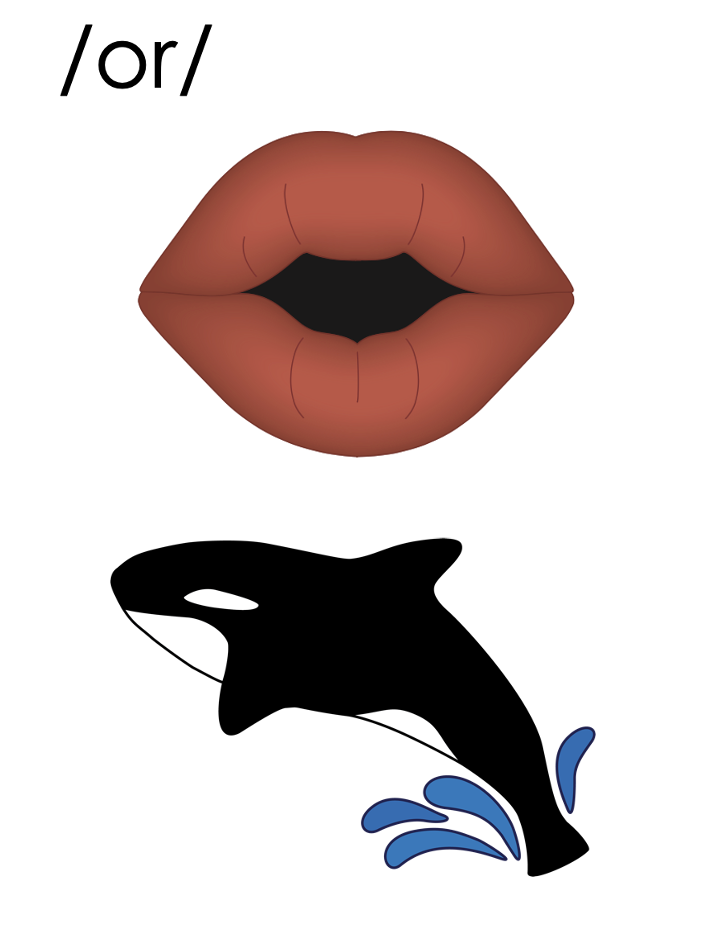 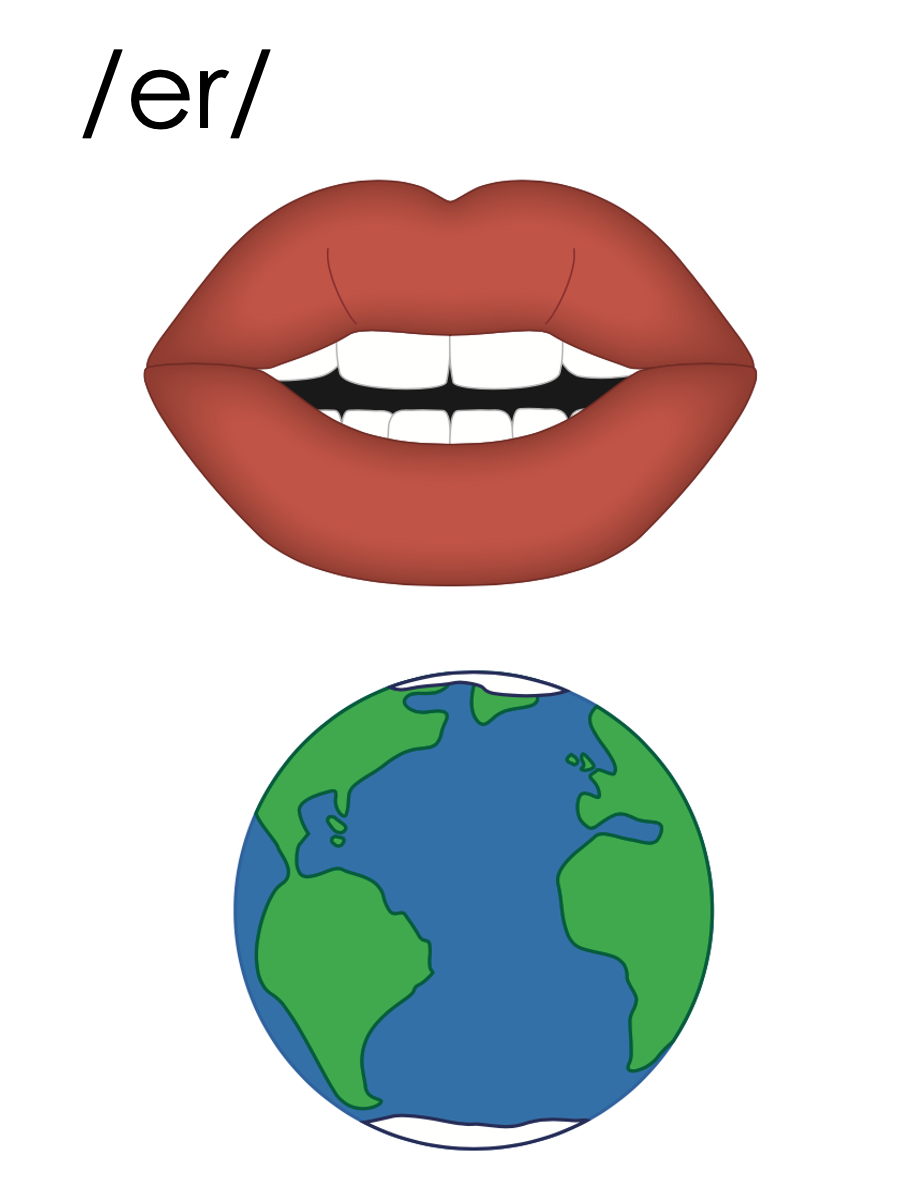 fern
er
bird
ir
turn
ur
work
w
or
world
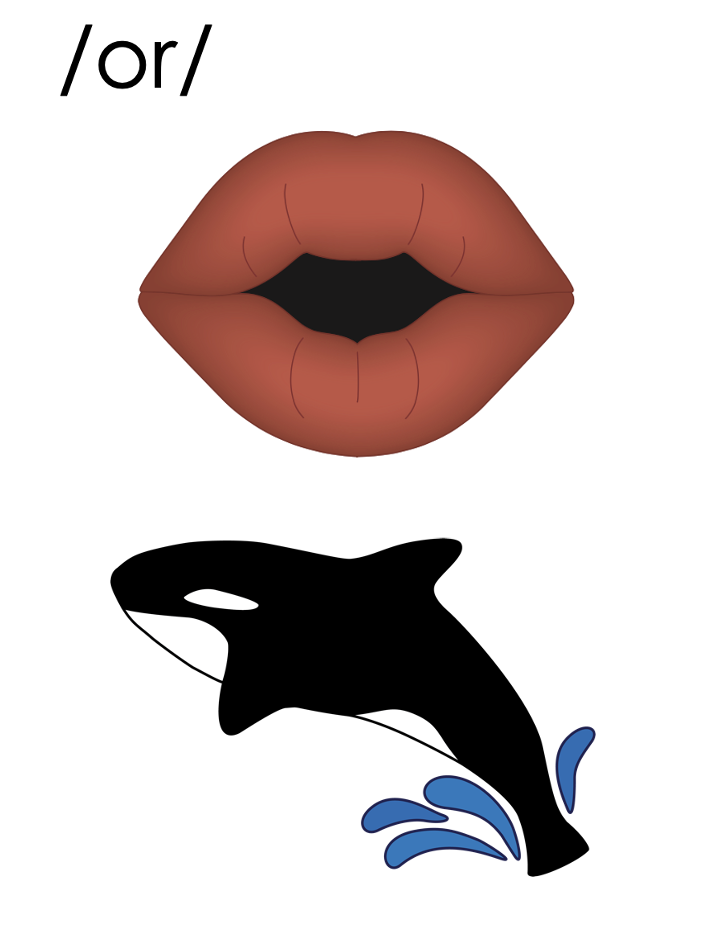 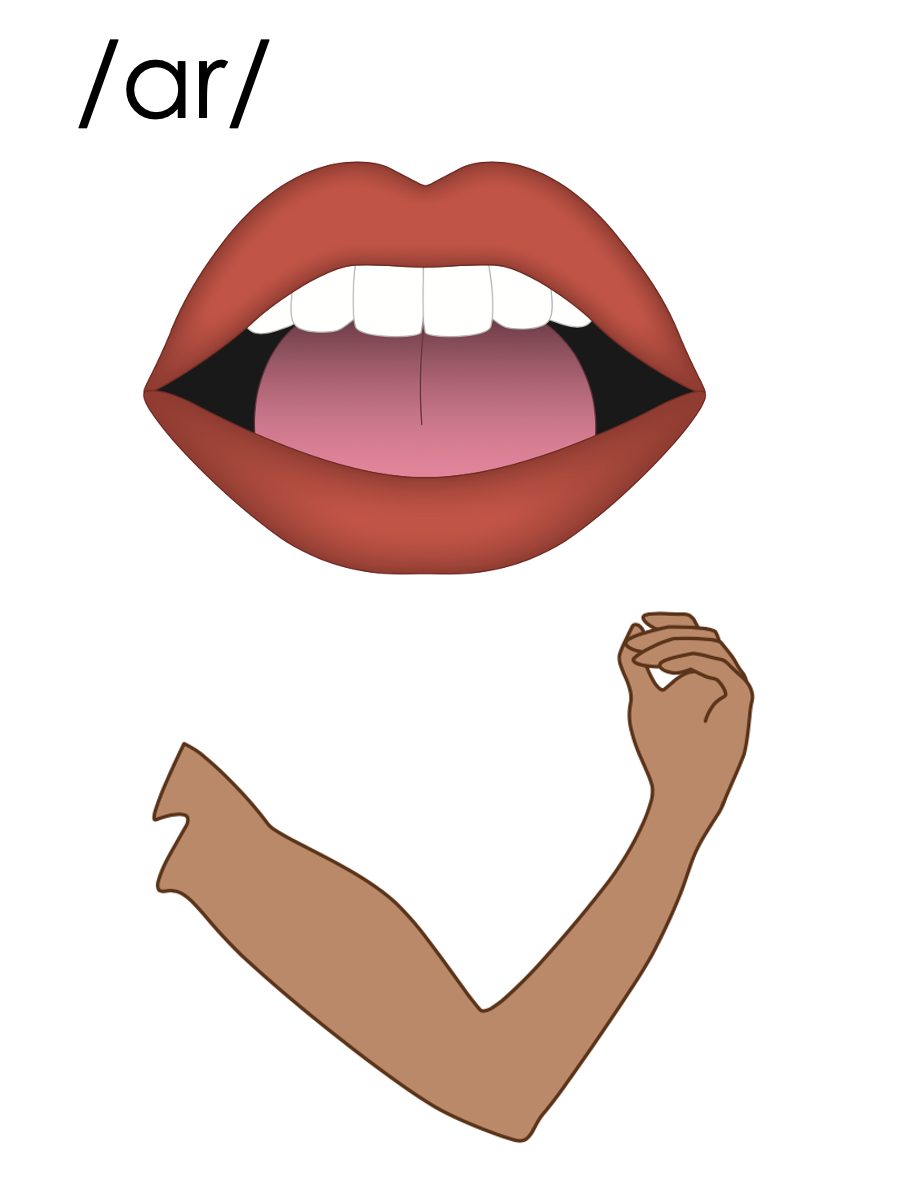 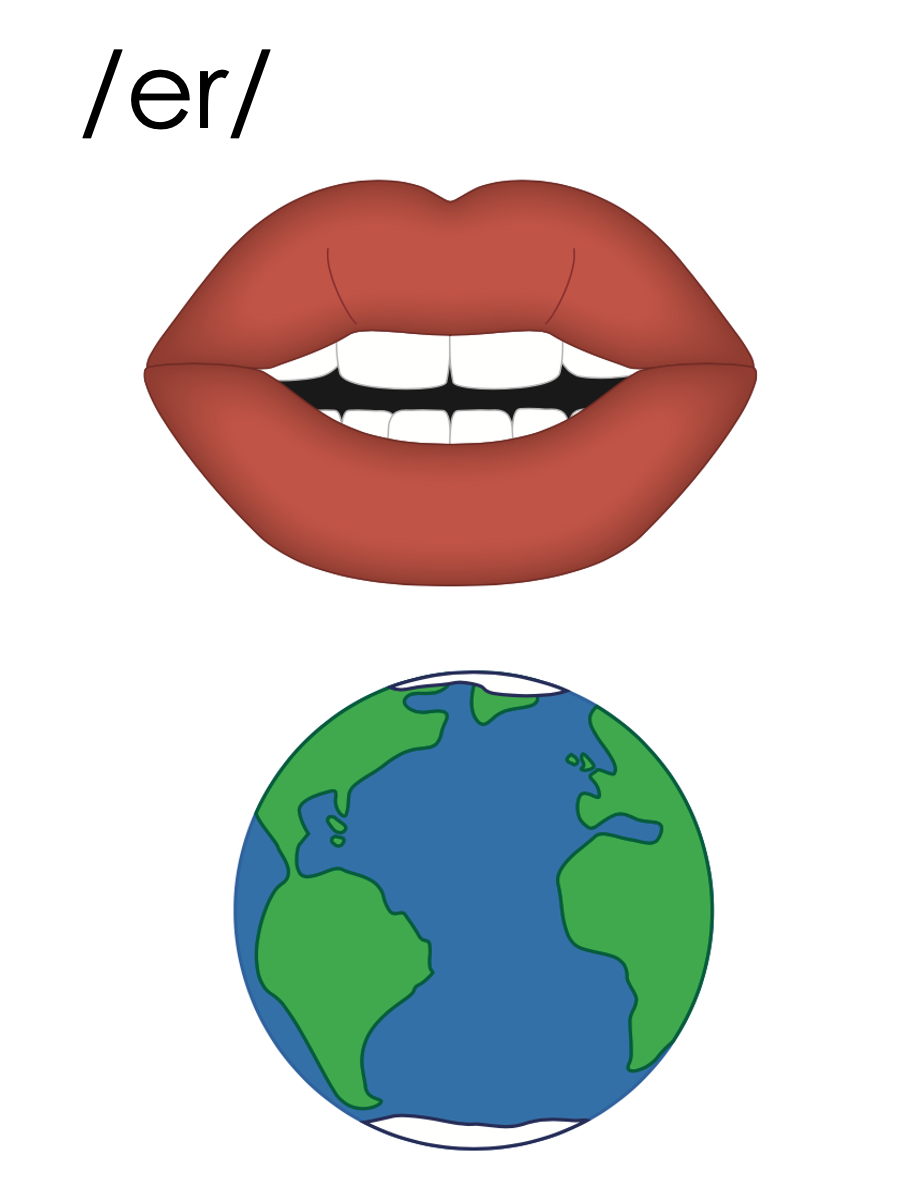 er
ar
or
ore
ir
a
ur
or
[Speaker Notes: Handwriting paper for letter formation practice. Use as needed. 
See UFLI Foundations manual for more information about letter formation.]
start
merge
sharp
part
first
large
fern
perk
short
fork
third
merge
world
work
worthy
dirty
[Speaker Notes: See UFLI Foundations lesson plan Step 5 for words to spell.
Handwriting paper to model spelling.]
[Speaker Notes: See UFLI Foundations lesson plan Step 5 for words to spell.
Handwriting paper for guided spelling practice.]
Insert brief reinforcement activity and/or transition to next part of reading block.
Lesson 83
R-Controlled Vowels Review
New Concept Review
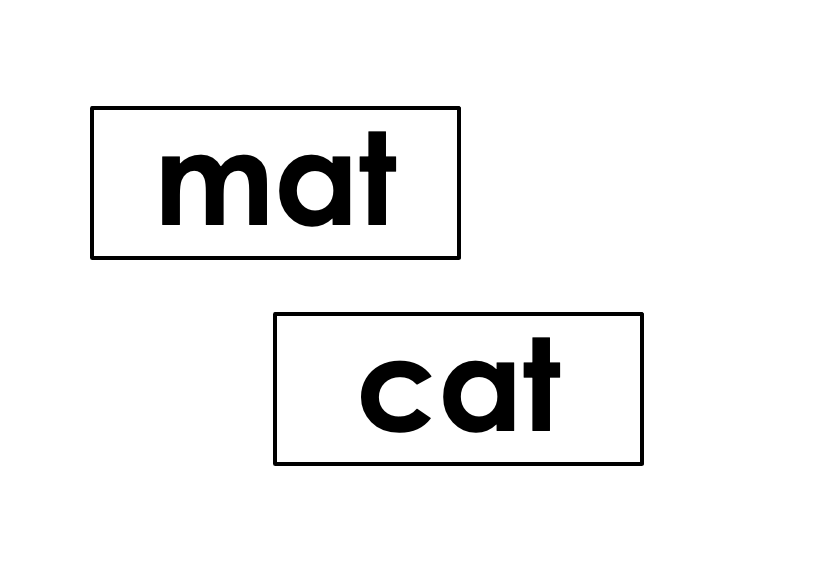 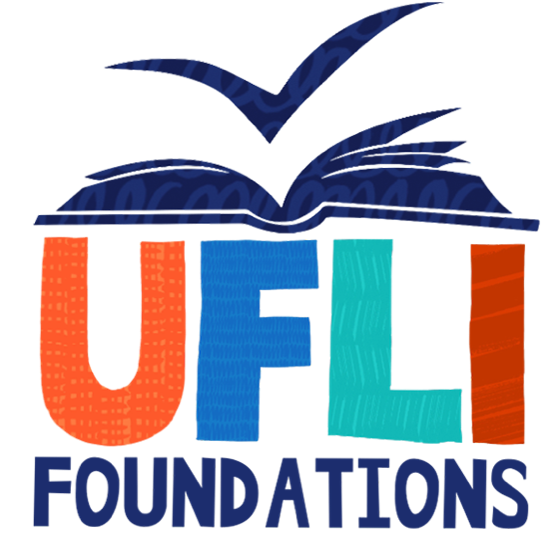 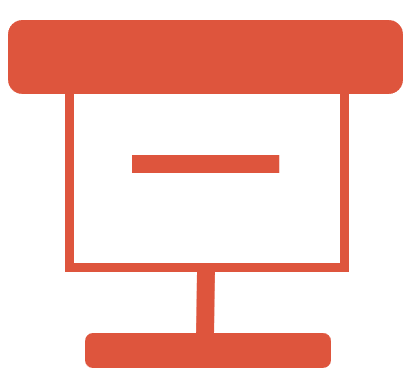 [Speaker Notes: See UFLI Foundations lesson plan Step 5 for recommended teacher language and activities to review the new concept.]
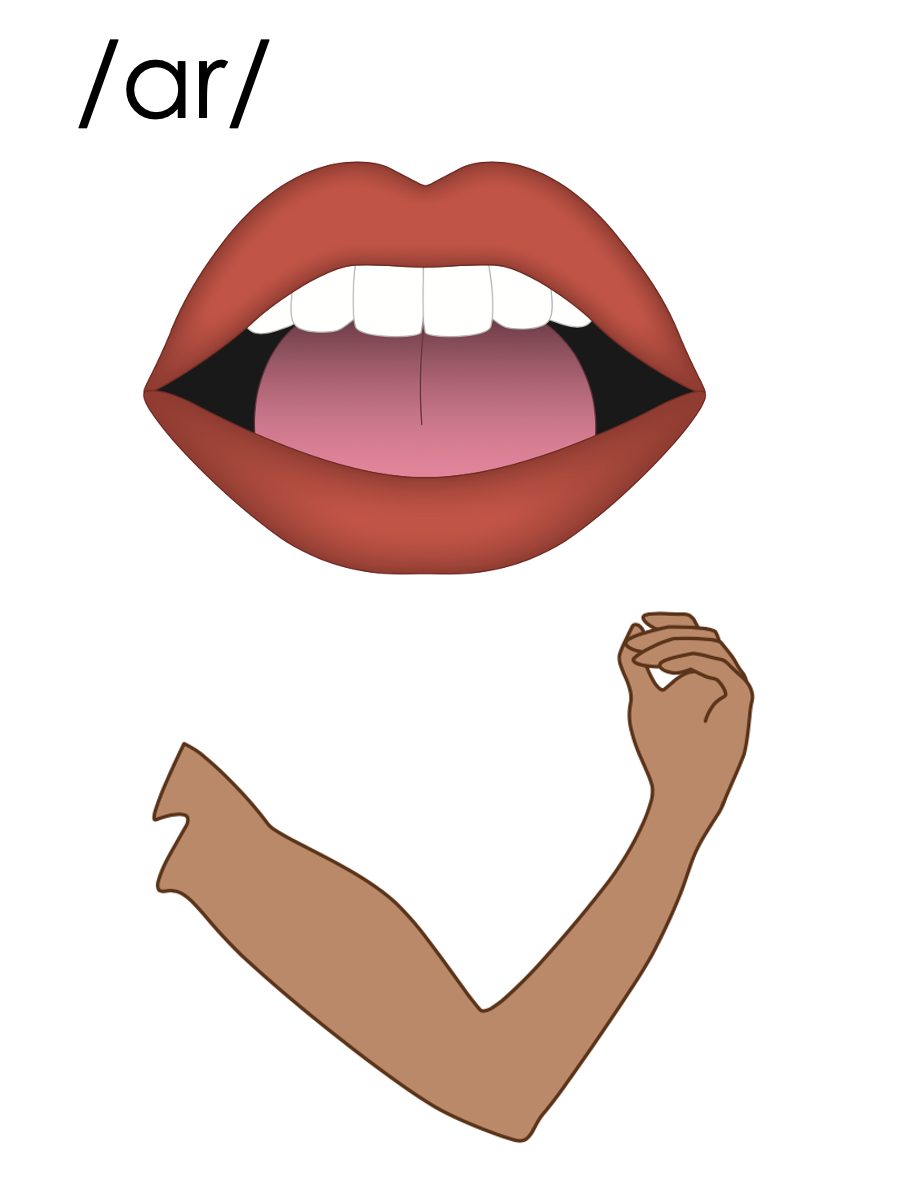 ar
park
far
arm
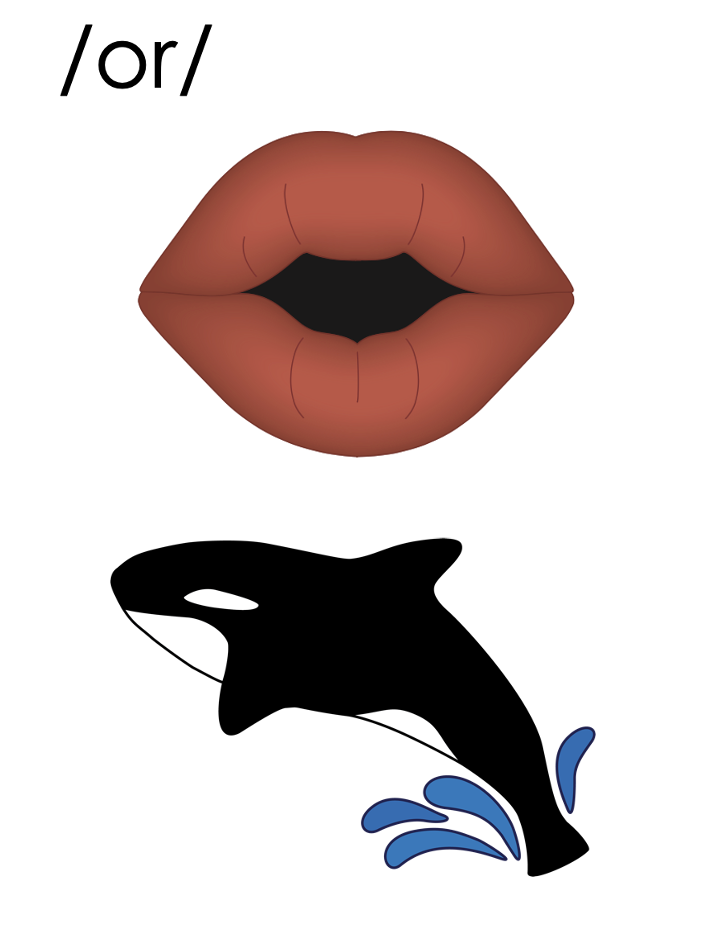 or
cord
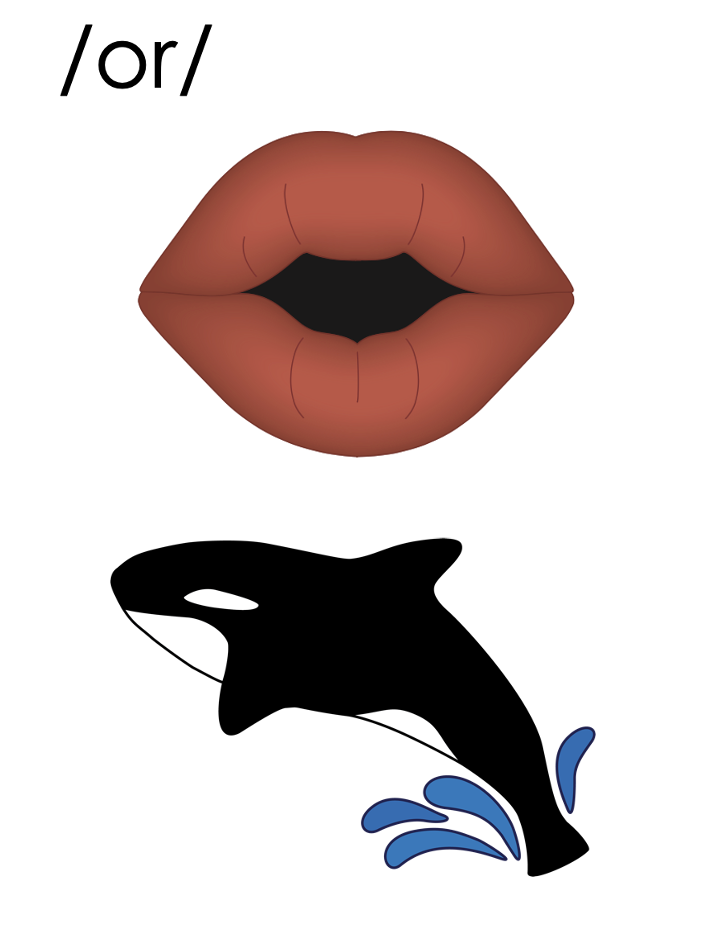 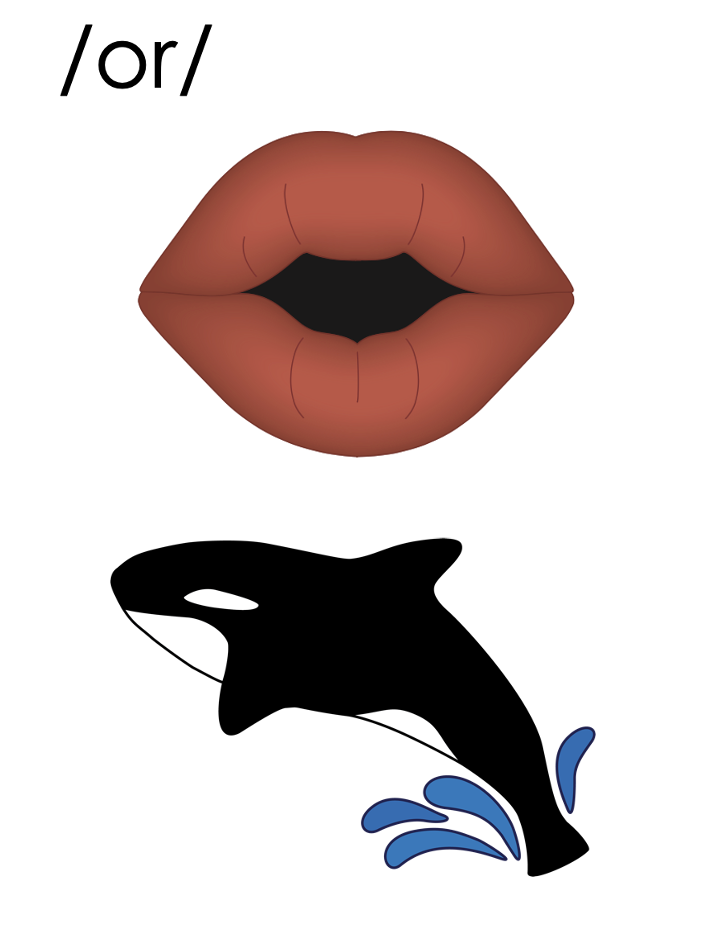 ore
store
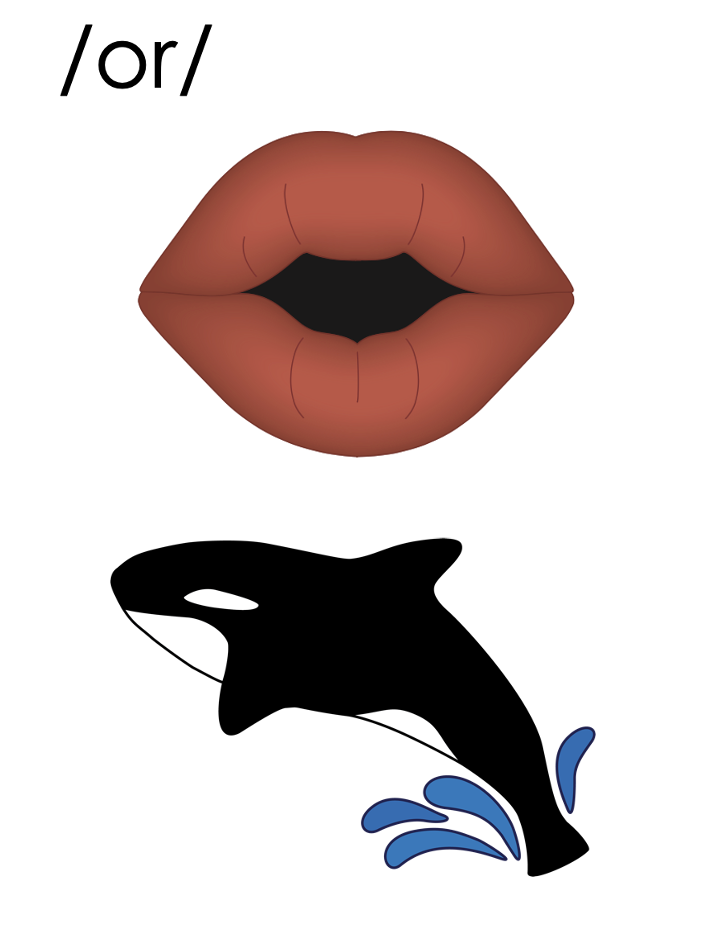 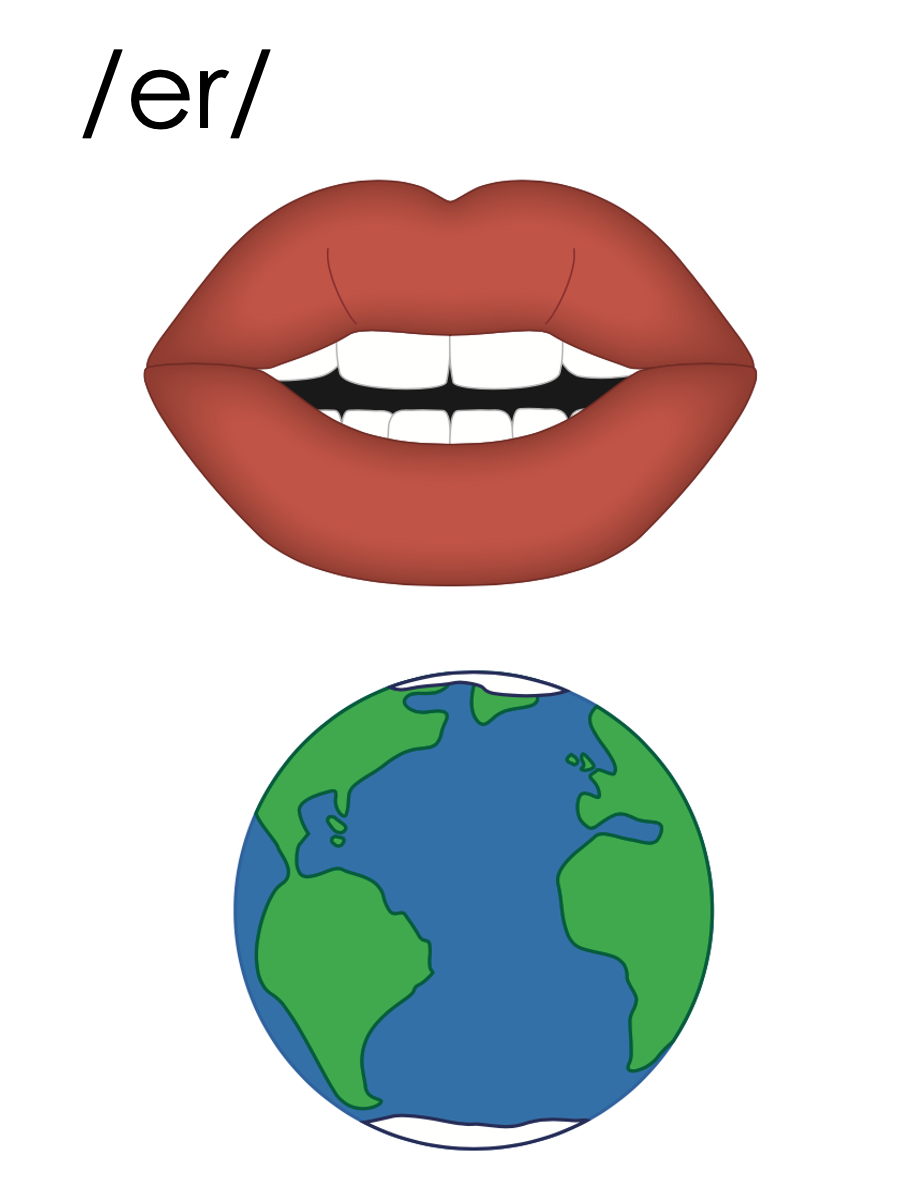 fern
er
bird
ir
turn
ur
work
w
or
world
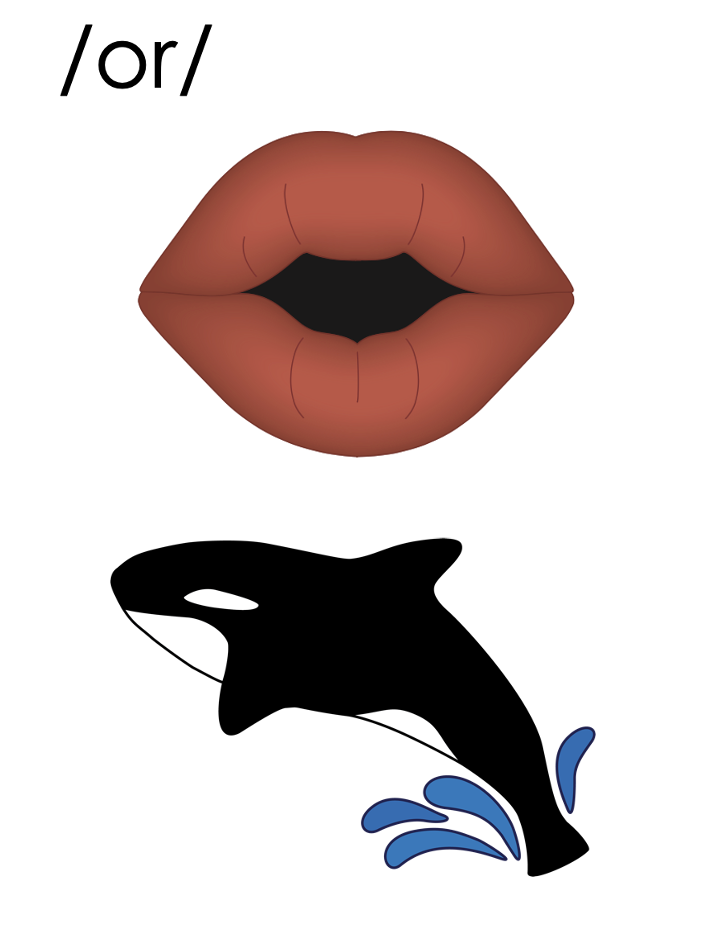 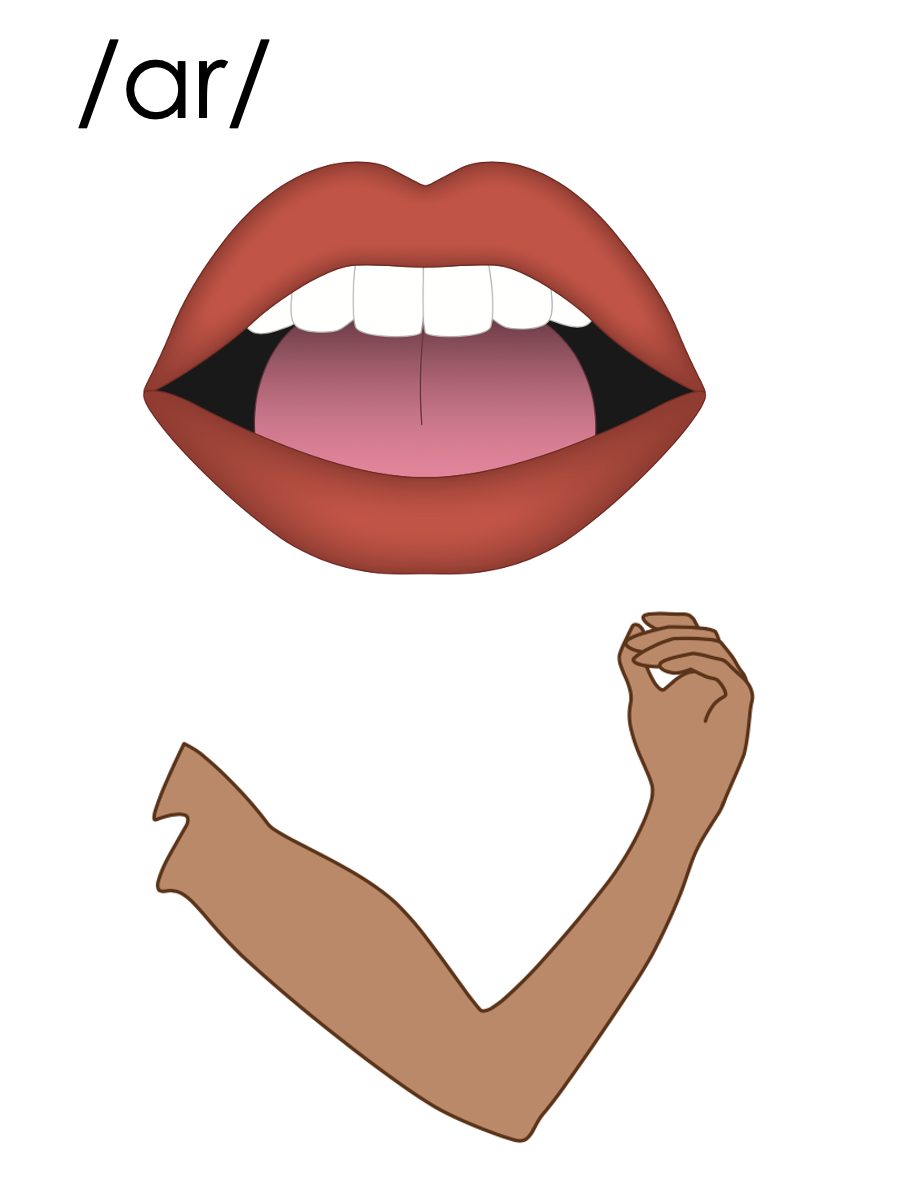 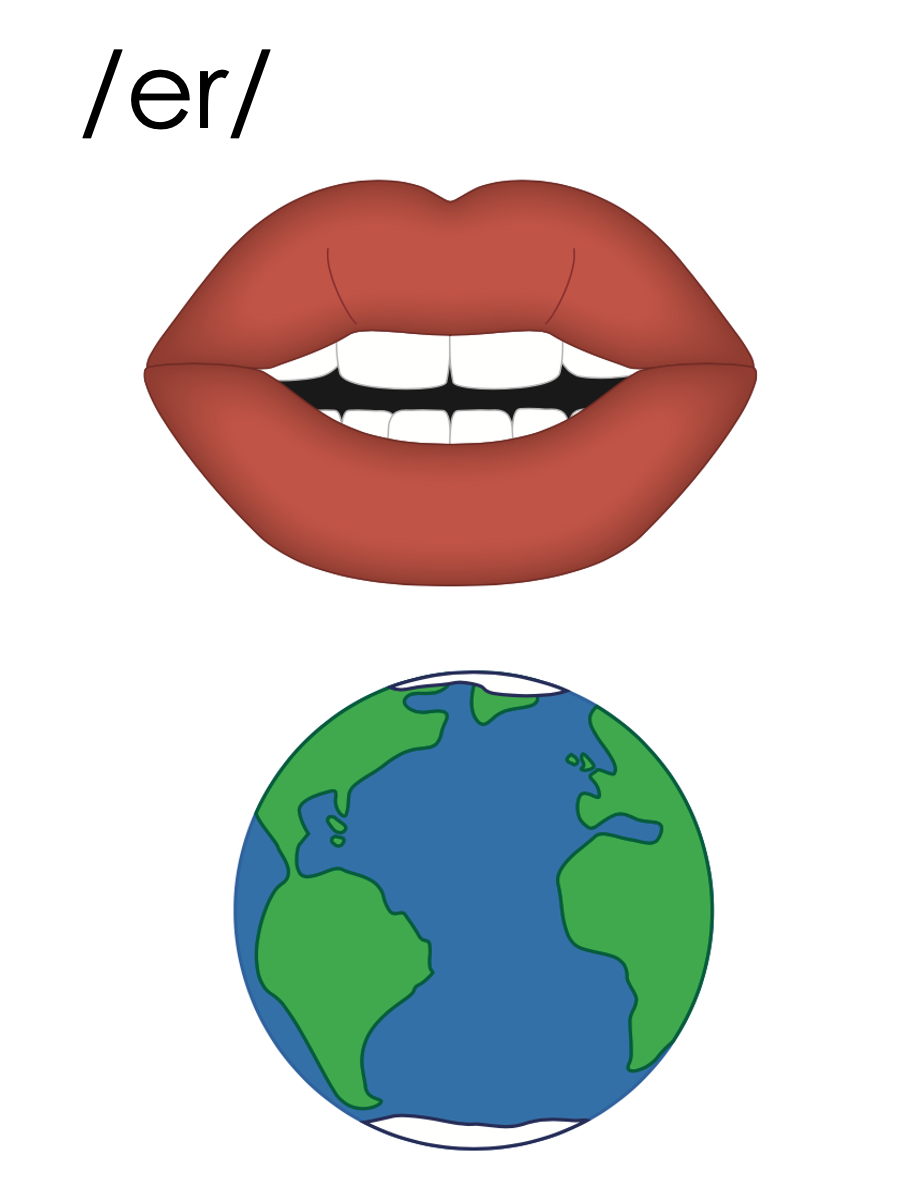 er
ar
or
ore
ir
a
ur
or
start
work
bird
her
return
adverb
[Speaker Notes: See UFLI Foundations lesson plan Step 6 for word work activity. 
Visit ufliteracy.org to access the Word Work Mat apps.]
[Speaker Notes: See UFLI Foundations lesson plan Step 7 for irregular word activities.
The white rectangle under each word may be used in editing mode. Cover the heart and square icons then reveal them one at a time during instruction.]
[Speaker Notes: See UFLI Foundations manual for more information about reviewing irregular words.]
other
[Speaker Notes: Lesson 80+

O represents the /ŭ/ sound.

The white rectangle under the word may be used in editing mode. Cover the heart and square icons then reveal them one at a time during instruction.]
another
[Speaker Notes: Lesson 80+

A represents the /ə/ sound or the /ŭ/ sound, depending on stress.
O represents the /ŭ/ sound.

The white rectangle under the word may be used in editing mode. Cover the heart and square icons then reveal them one at a time during instruction.]
water
[Speaker Notes: Lesson 80 AUS+

A represents the /or/ sound.

The white rectangle under the word may be used in editing mode. Cover the heart and square icons then reveal them one at a time during instruction.]
mother
[Speaker Notes: Lesson 81+

O represents the /ŭ/ sound.

The white rectangle under the word may be used in editing mode. Cover the heart and square icons then reveal them one at a time during instruction.]
brother
[Speaker Notes: Lesson 81+

O represents the /ŭ/ sound.

The white rectangle under the word may be used in editing mode. Cover the heart and square icons then reveal them one at a time during instruction.]
[Speaker Notes: Handwriting paper for irregular word spelling practice. Use as needed. 
See UFLI Foundations manual for more information about reviewing irregular words.]
[Speaker Notes: See UFLI Foundations lesson plan Step 8 for connected text activities.]
The shark started to swim to shore!
I got another star for doing my work.
My father was the first farmer in this part of the state.
[Speaker Notes: See UFLI Foundations lesson plan Step 8 for sentences to write.]
[Speaker Notes: The UFLI Foundations decodable text is provided here. See UFLI Foundations decodable text guide for additional text options.]
Fishing at the Port
Travis and his father wanted to go fishing at the port. They drove to the tackle store to pick up some items. They had to get some fishing line and a jar of worms.
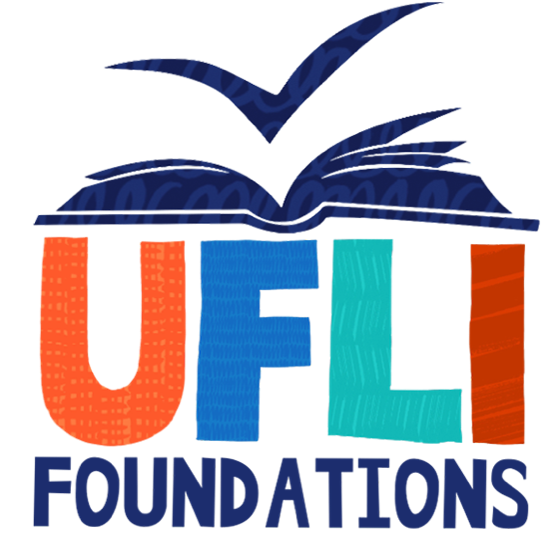 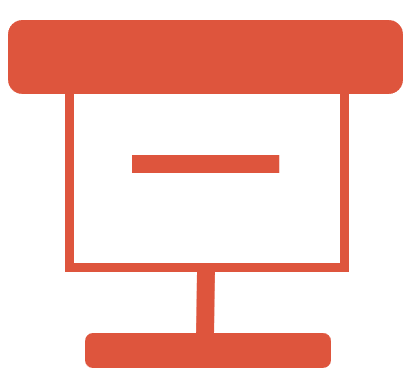 Travis located the jar of worms under a large rack of fishing rods. His father got the fishing line. He picked the extra sturdy line so they could catch big fish. They gave the clerk a credit card for their items.
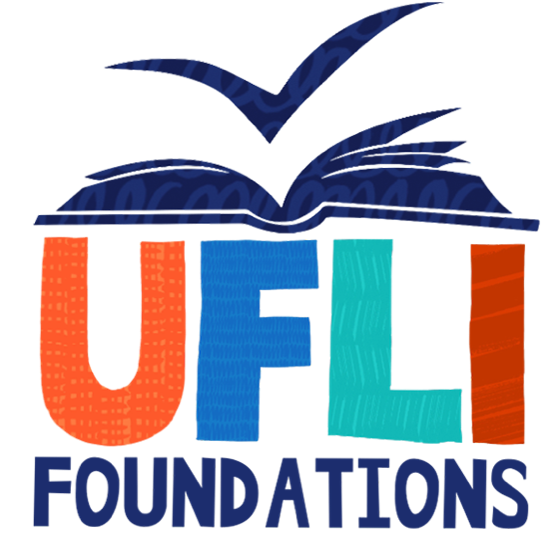 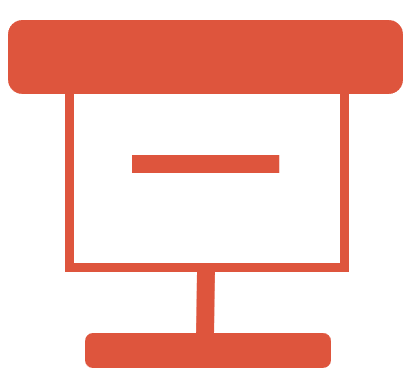 Travis and his father left the tackle store, got in the car, and drove north to the water. This would be their third trip to the port. Last time, they went home with five fish. This time, they hope to catch more.
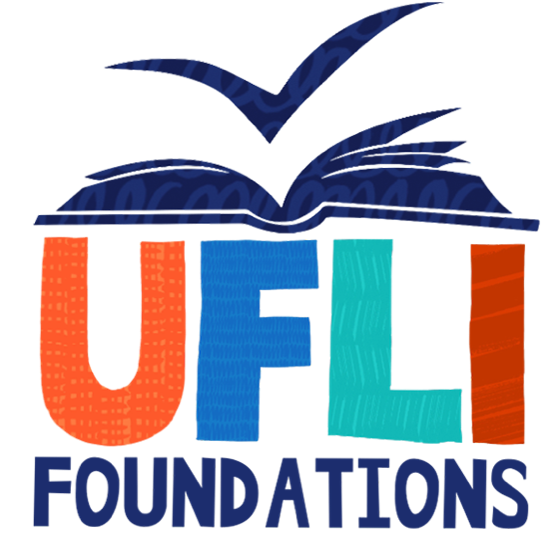 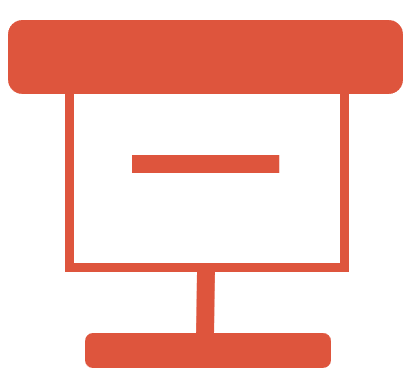 Insert brief reinforcement activity and/or transition to next part of reading block.